欢迎来到音乐课堂
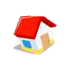 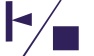 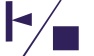 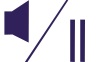 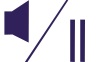 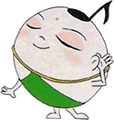 阳光年华
初升的太阳
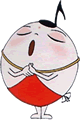 七色光之歌
四季童趣
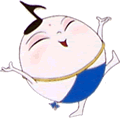 我的编创
集体舞
我的评述
露一手
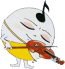 竖笛练习（八）
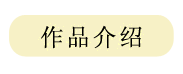 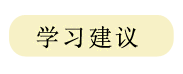 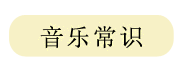 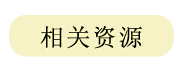 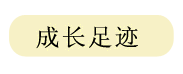 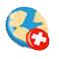 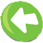 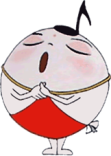 四季童趣
返回     主页     关闭
简线谱转换
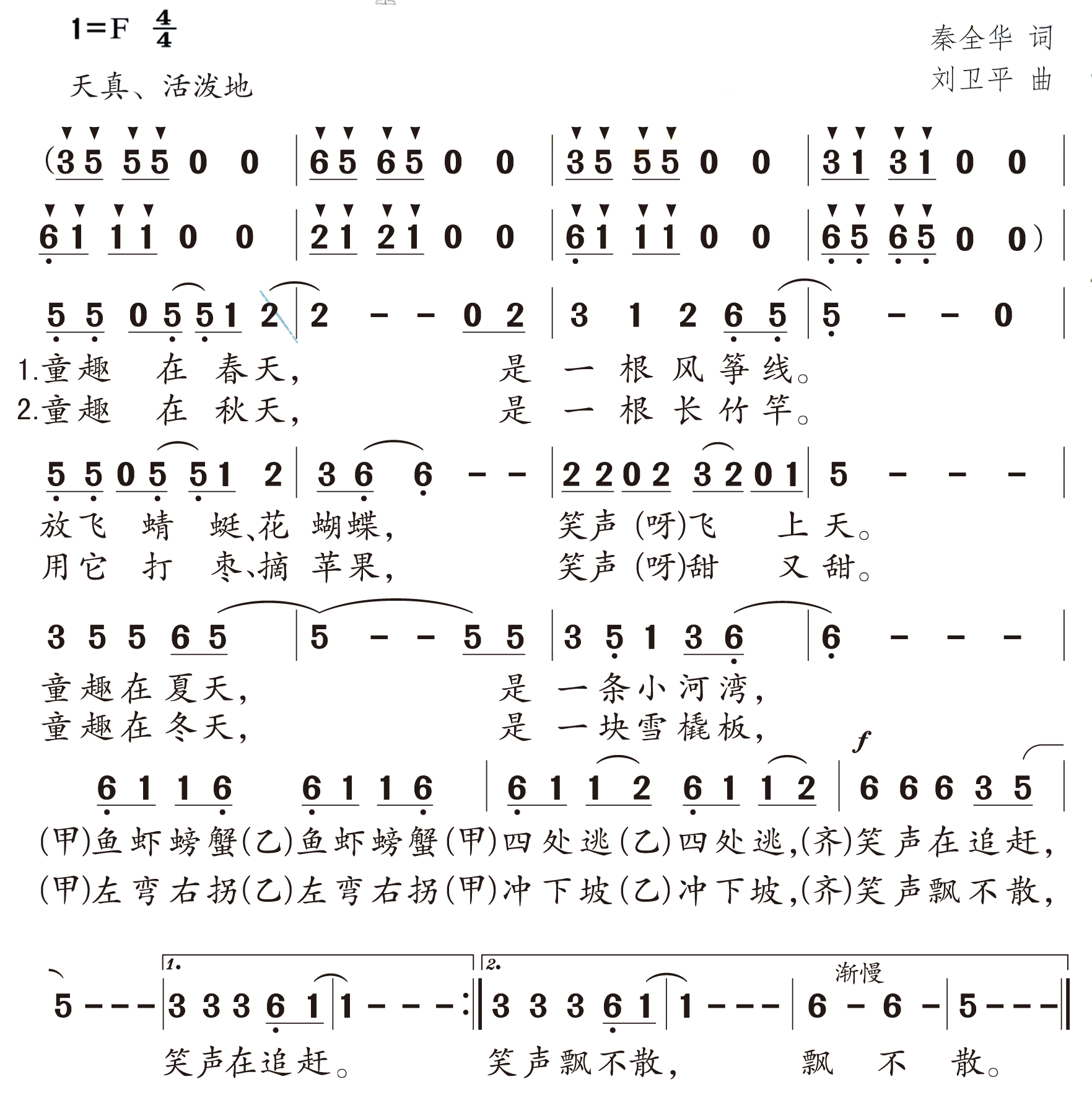 范唱
伴奏
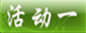 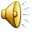 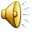 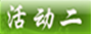 [Speaker Notes: 此谱为教材中的截图]
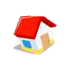 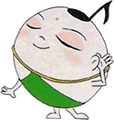 阳光年华
初升的太阳
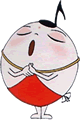 七色光之歌
四季童趣
X X  0 X  X X  X    X           0
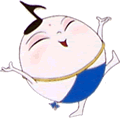 我的编创
集体舞
我的评述
露一手
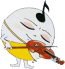 竖笛练习（八）
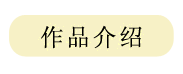 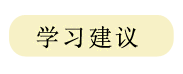 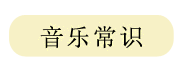 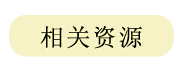 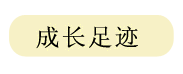 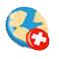 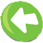 四季童趣
返回     主页     关闭
简线谱转换
把你在四季中喜欢的活动，按照下面的节奏说一说。
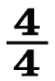 放   风 筝
春 天
夏 天
秋 天
冬 天
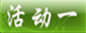 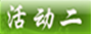 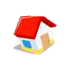 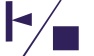 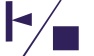 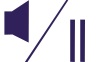 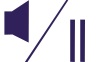 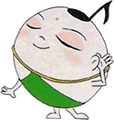 阳光年华
初升的太阳
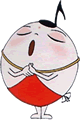 七色光之歌
四季童趣
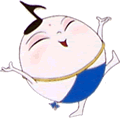 我的编创
集体舞
我的评述
露一手
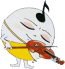 竖笛练习（八）
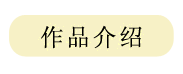 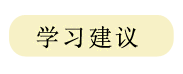 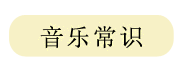 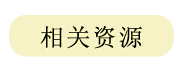 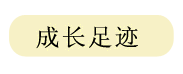 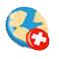 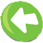 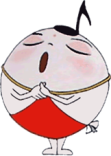 四季童趣
返回     主页     关闭
简线谱转换
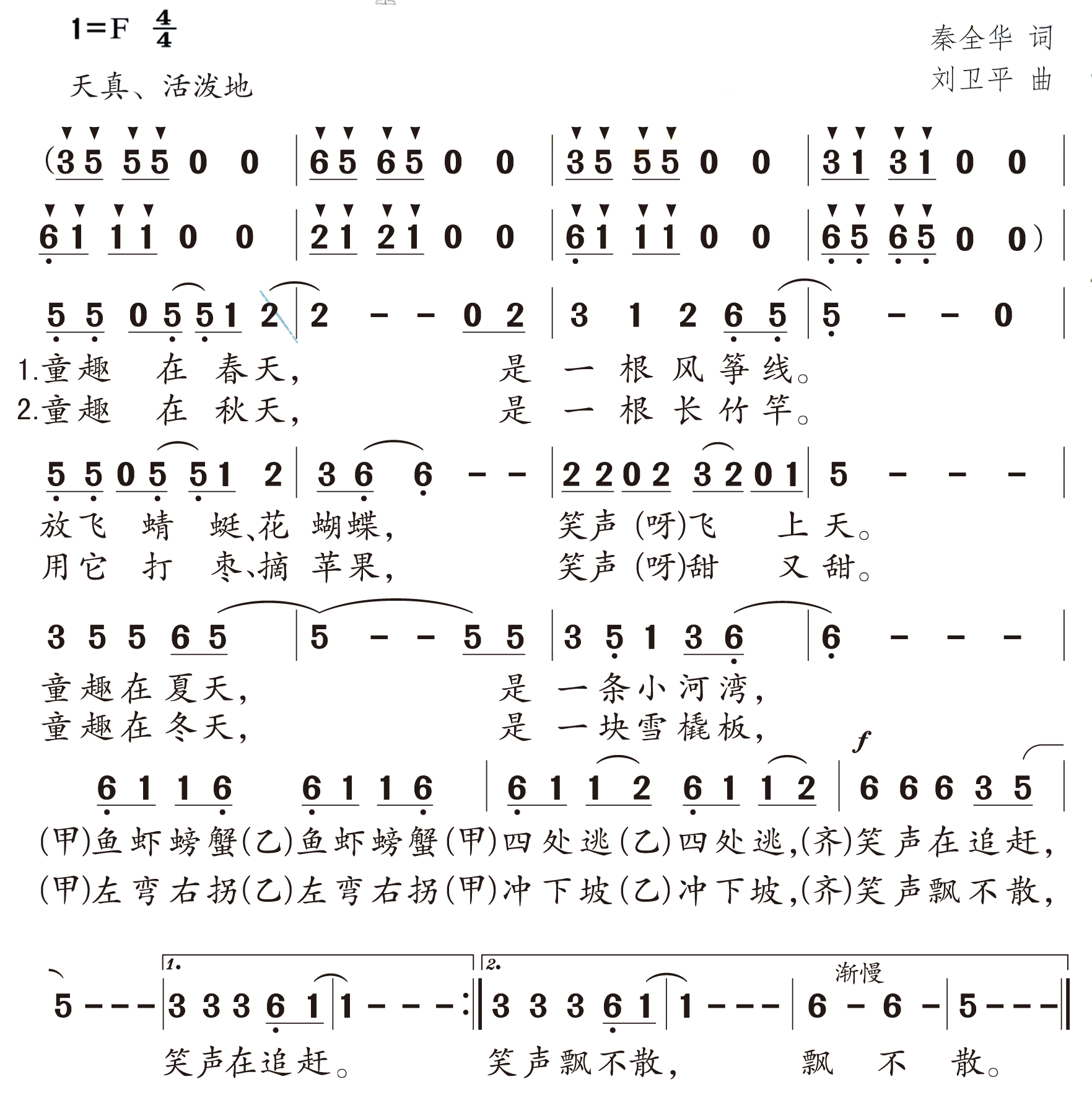 范唱
伴奏
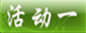 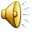 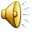 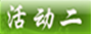 [Speaker Notes: 此谱为教材中的截图]
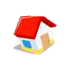 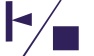 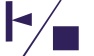 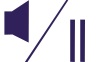 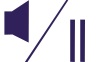 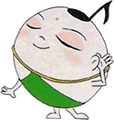 阳光年华
初升的太阳
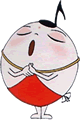 七色光之歌
四季童趣
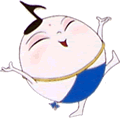 我的编创
集体舞
我的评述
露一手
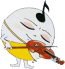 竖笛练习（八）
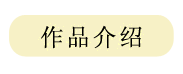 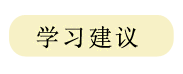 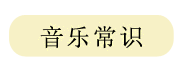 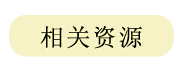 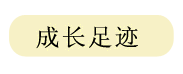 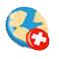 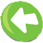 1
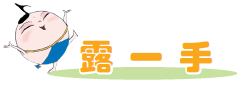 2
简线谱转换
返回     主页     关闭
歌曲中有许多连音线，你能找出来并唱准它们所连的音吗？
2.
连音线分类：
1.
延音线
圆滑线
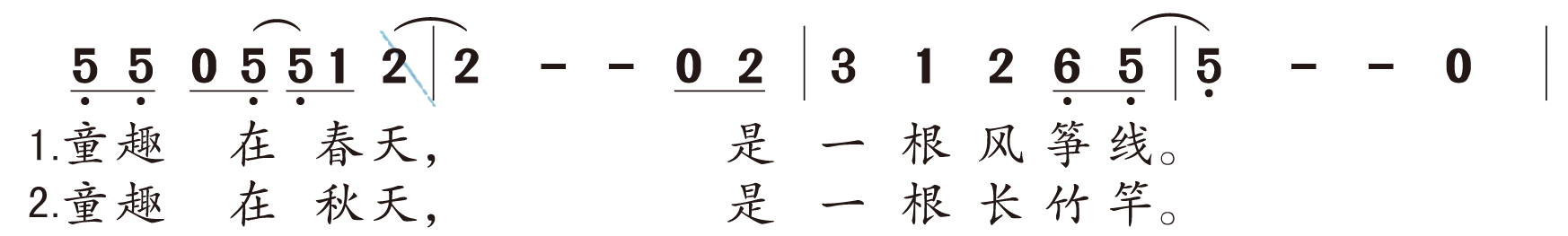 延音线
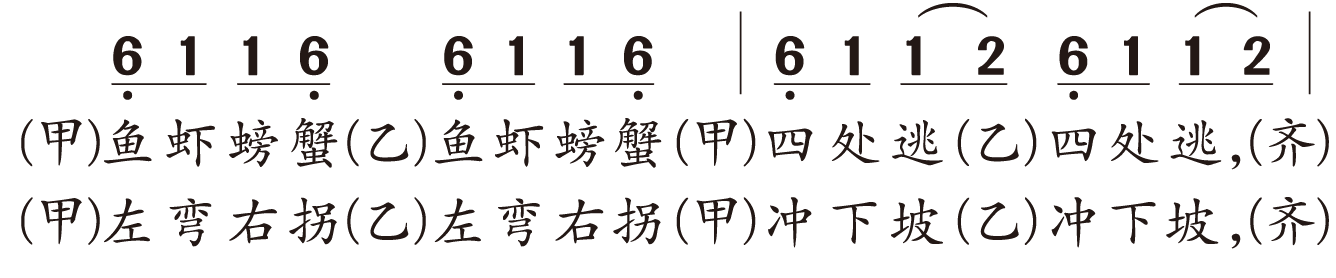 圆滑线
伴奏
范唱
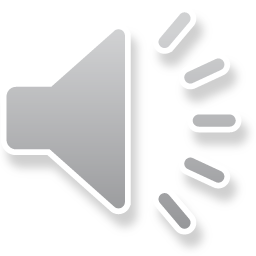 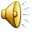 [Speaker Notes: 此谱为教材中的截图]
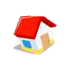 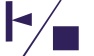 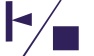 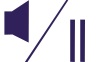 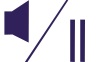 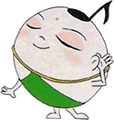 阳光年华
初升的太阳
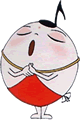 七色光之歌
四季童趣
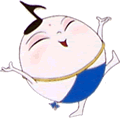 我的编创
集体舞
我的评述
露一手
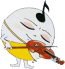 竖笛练习（八）
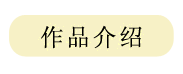 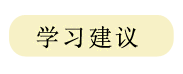 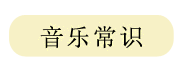 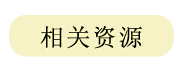 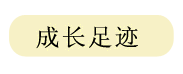 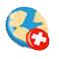 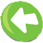 成长的足迹
1
返回     主页     关闭
2
为歌曲《四季童趣》配上打击乐器伴奏并进行表演。
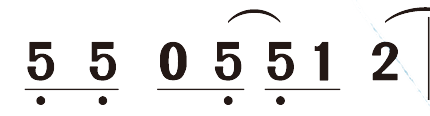 简线谱转换
你还有别的创编吗？
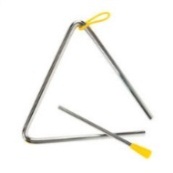 X        -      -      -
X      0X     0    X
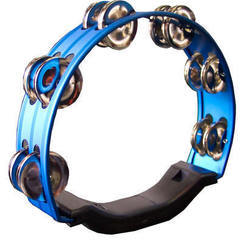 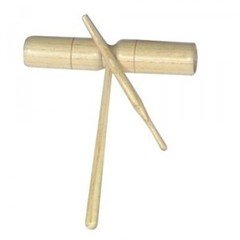 0      X     0X    X
范唱
伴奏
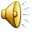 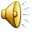